Project #:4 Machine learning-based disaster resilient microgrid design and management

REU Students: Paco-Jaleel Balthazar, Anthony Bishop-Gylys
Graduate Students: Fazlullah HakimiFaculty mentor(s): Qun Zhou Sun, Damla Turgut.
Week #4 (June 6- June 10) 
Accomplishments:
Documented the structure of the Pymgrid simulator
Finished compiling data on remaining energy storage devices
Implemented second timescale processing to parts of the Pymgrid simulator

Problem & Solutions
Problem: All data was not on a 1 second timescale
Solution: Automatic interpolation function implemented to convert all Pymgrid data to 1 second timescale using linear interpolation

Plans for next week:
Finish implementing second timescale data processing to Pymgrid
Start the mid-term report
Finalize literature report and source sorting
Compile more data to feed simulator
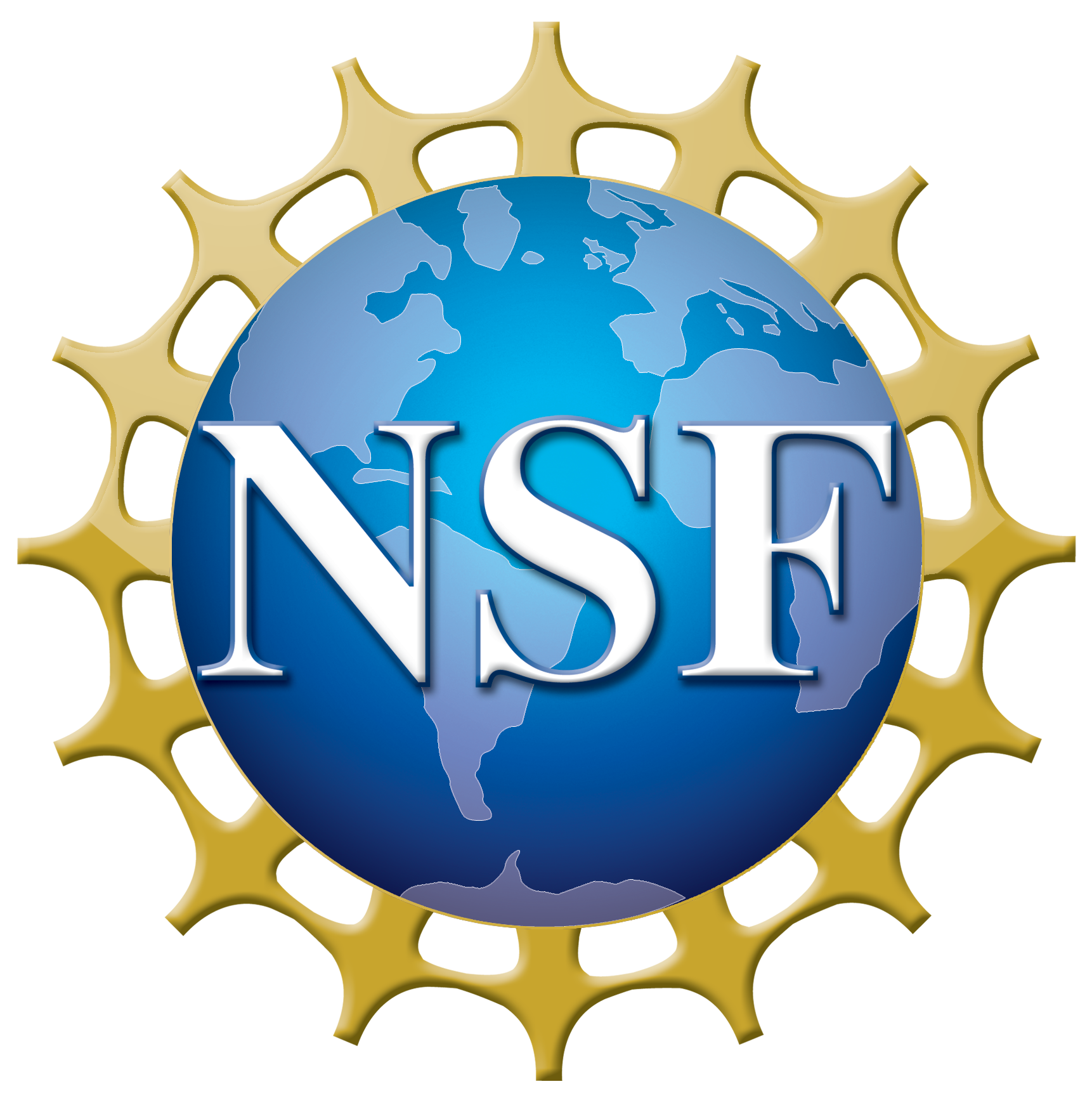 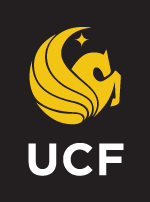 NSF REU Research Experience on Internet of Things 2022
Project #:4 Machine learning-based disaster resilient microgrid design and management

REU Students: Paco-Jaleel Balthazar, Anthony Bishop-Gylys
Graduate Students: Fazlullah HakimiFaculty mentor(s): Qun Zhou Sun, Damla Turgut
Week #4 (June 6 - June 10)
Themes:

Simulator modifications, data formatting, and custom class creation
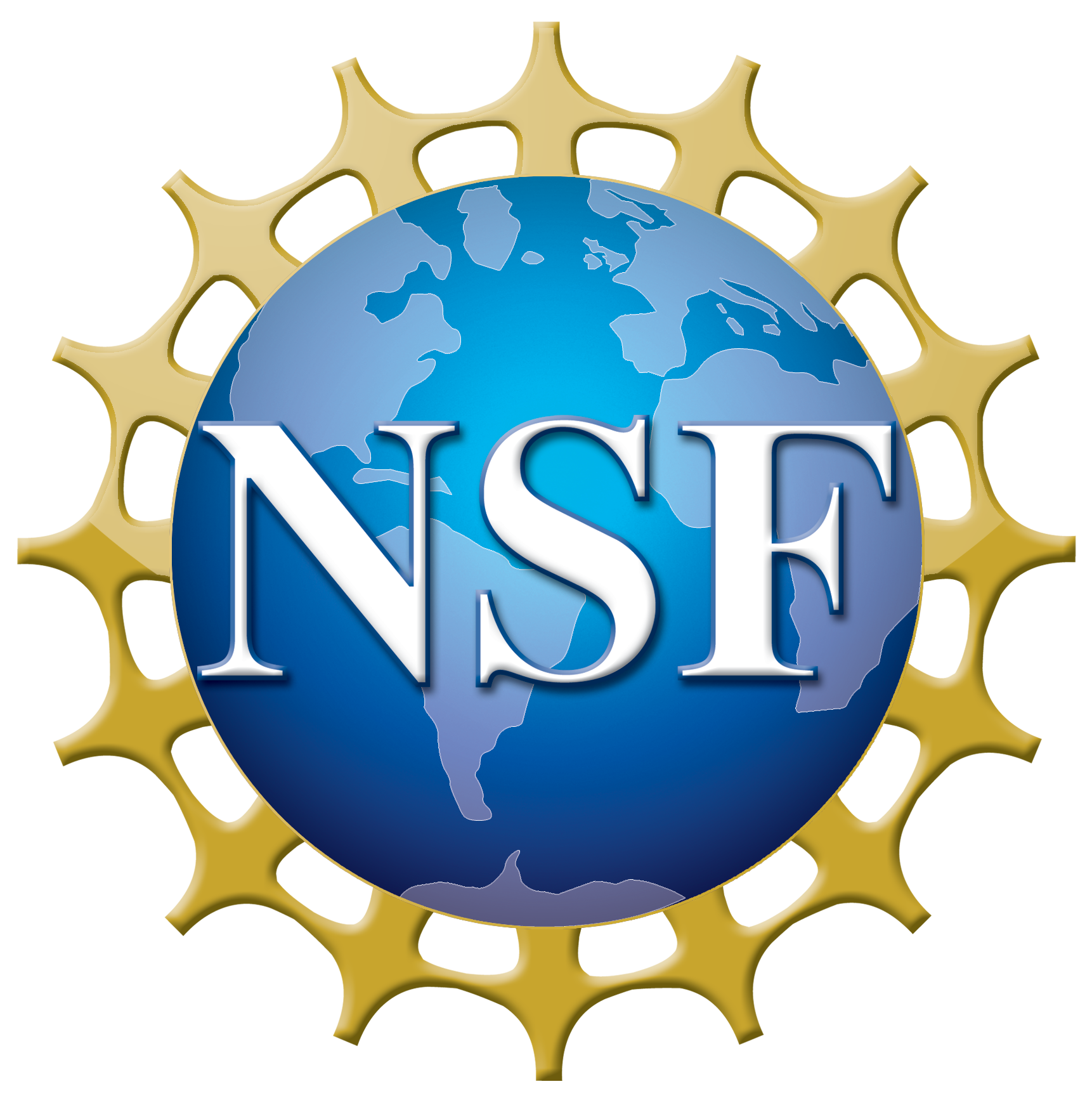 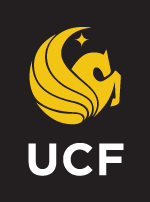 NSF REU Research Experience on Internet of Things 2022
Committing Pymgrid’s structure to memory
We developed a 71-slide presentation on how each function in the Pymgrid simulator is implemented, including its outputs and inputs.
Pymgrid has a total of 67 individual function (__init__ functions included)
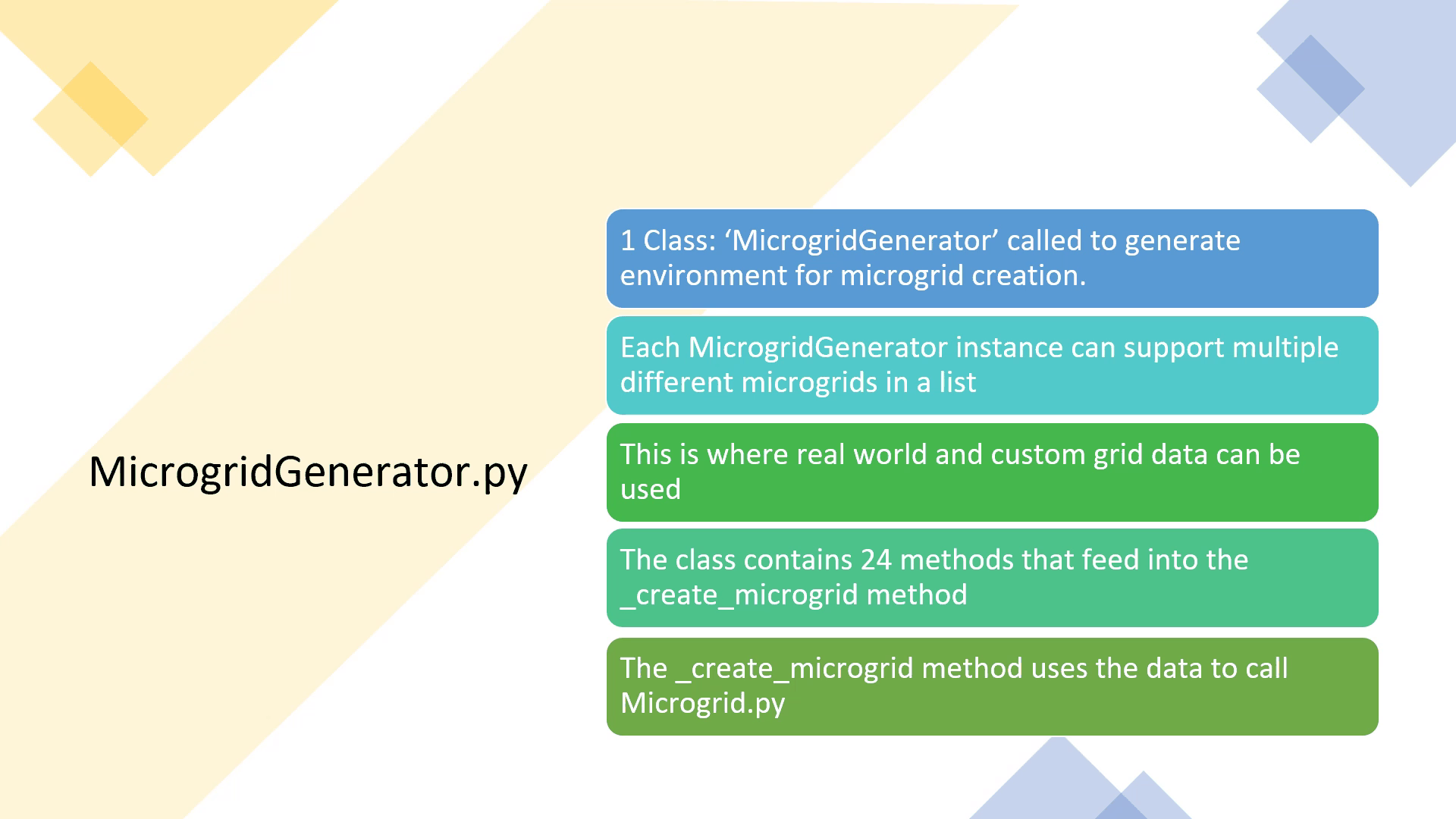 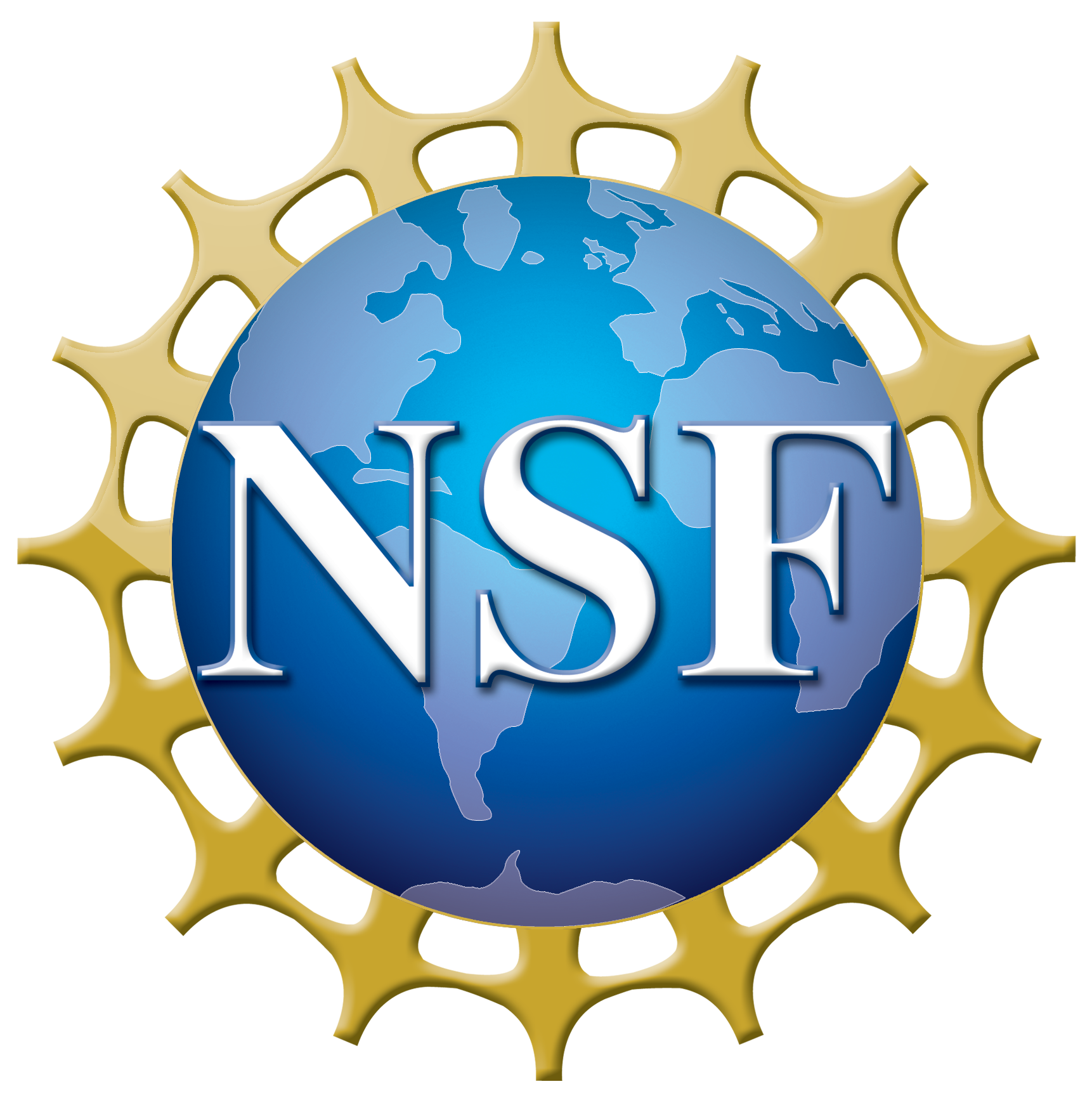 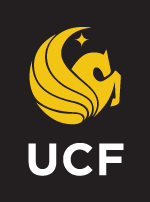 NSF REU Research Experience on Internet of Things 2022
Data interpolated
Data interpolation involves estimating a value based on its surrounding values.

Most data we found was in the wrong timescale, an interpolation loop was needed
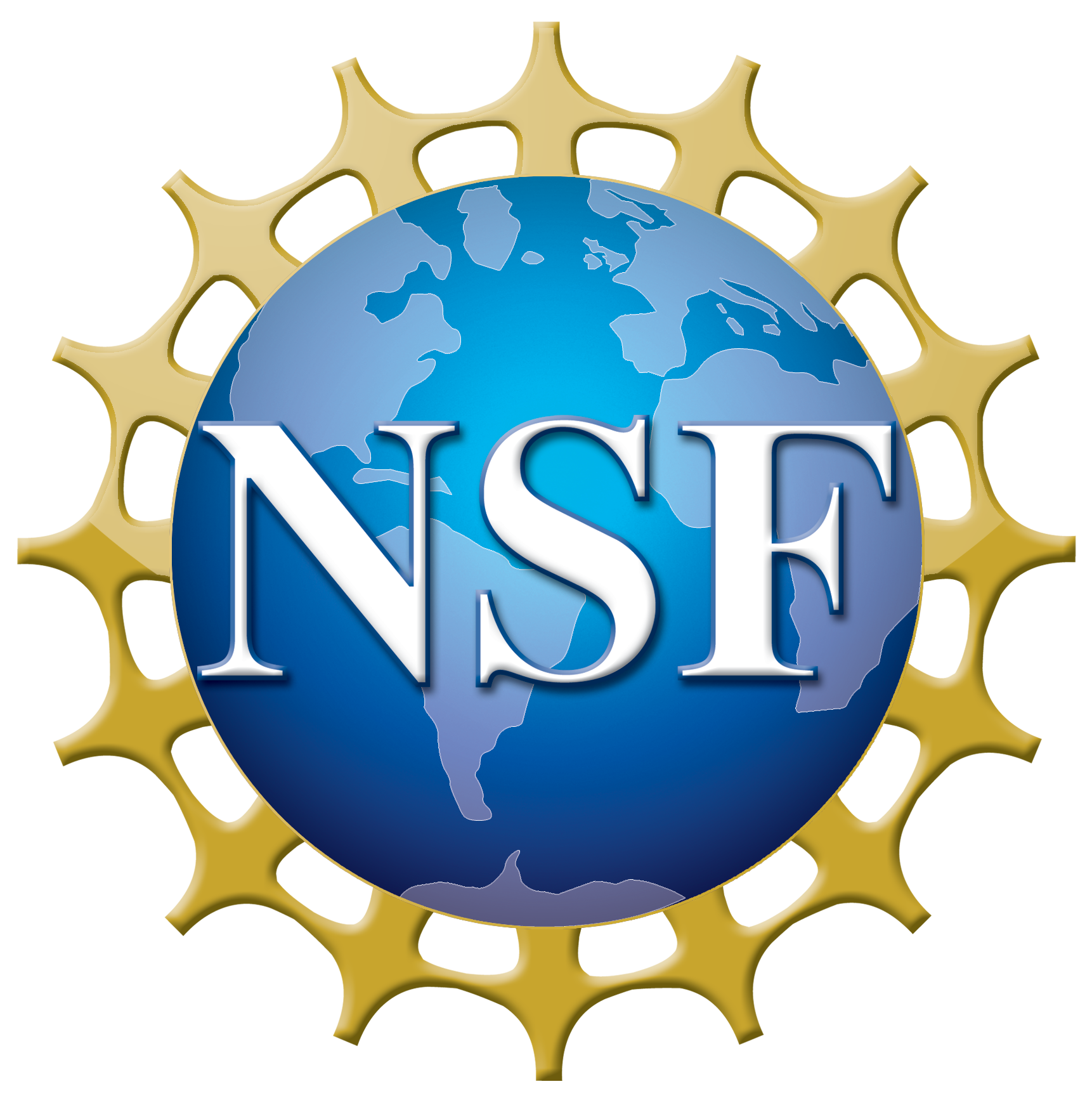 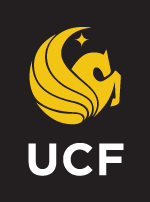 NSF REU Research Experience on Internet of Things 2022
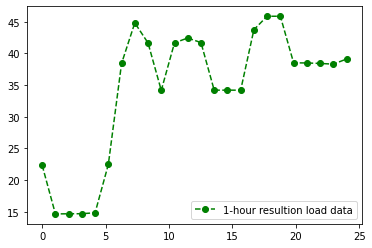 Load data after interpolation
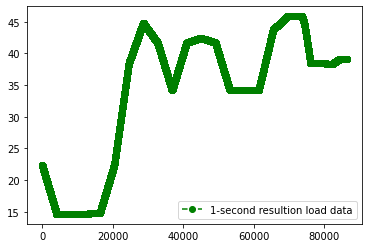 Load data before interpolation
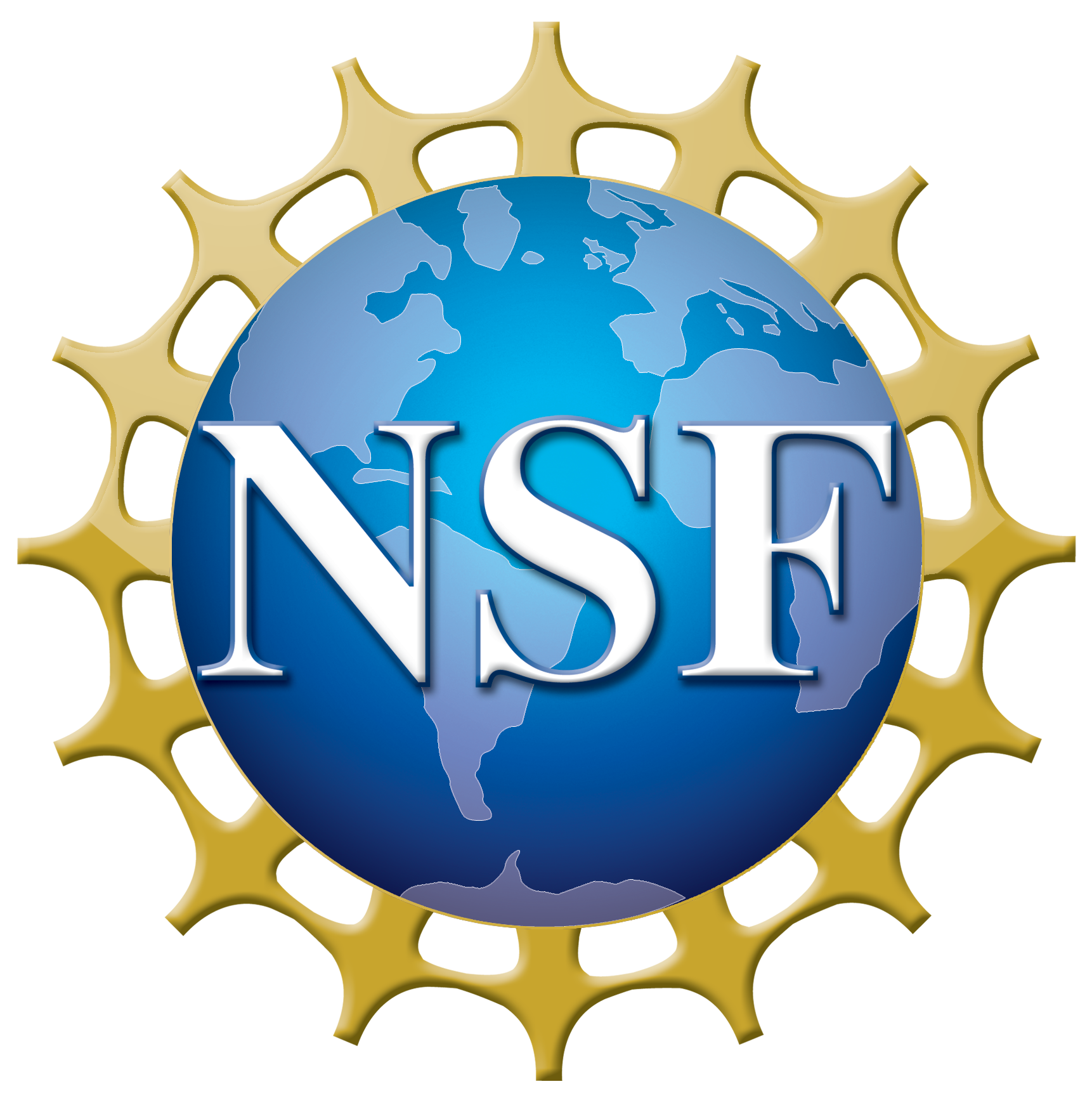 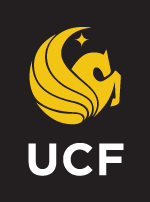 NSF REU Research Experience on Internet of Things 2022
Interpolation Function
For aspiring data scientists: Converting a dataframe into a numpy array and working on it directly sometimes works faster than doing operations on it directly.
def inter(df,original_size):
    i=1
    while True:
        if df.shape[0] == DAY:
            df = df.interpolate()
            return df
        elif i % 2 != 0:
            if i > (original_size*2)-1:
                df = df.interpolate(method='linear')
                return df
            else:
                np_arr = df.to_numpy(dtype=float)
                np_arr = np.insert(np_arr,i, np.nan)
                df = pd.DataFrame(np_arr, columns=['Value'],)
        i = i+1
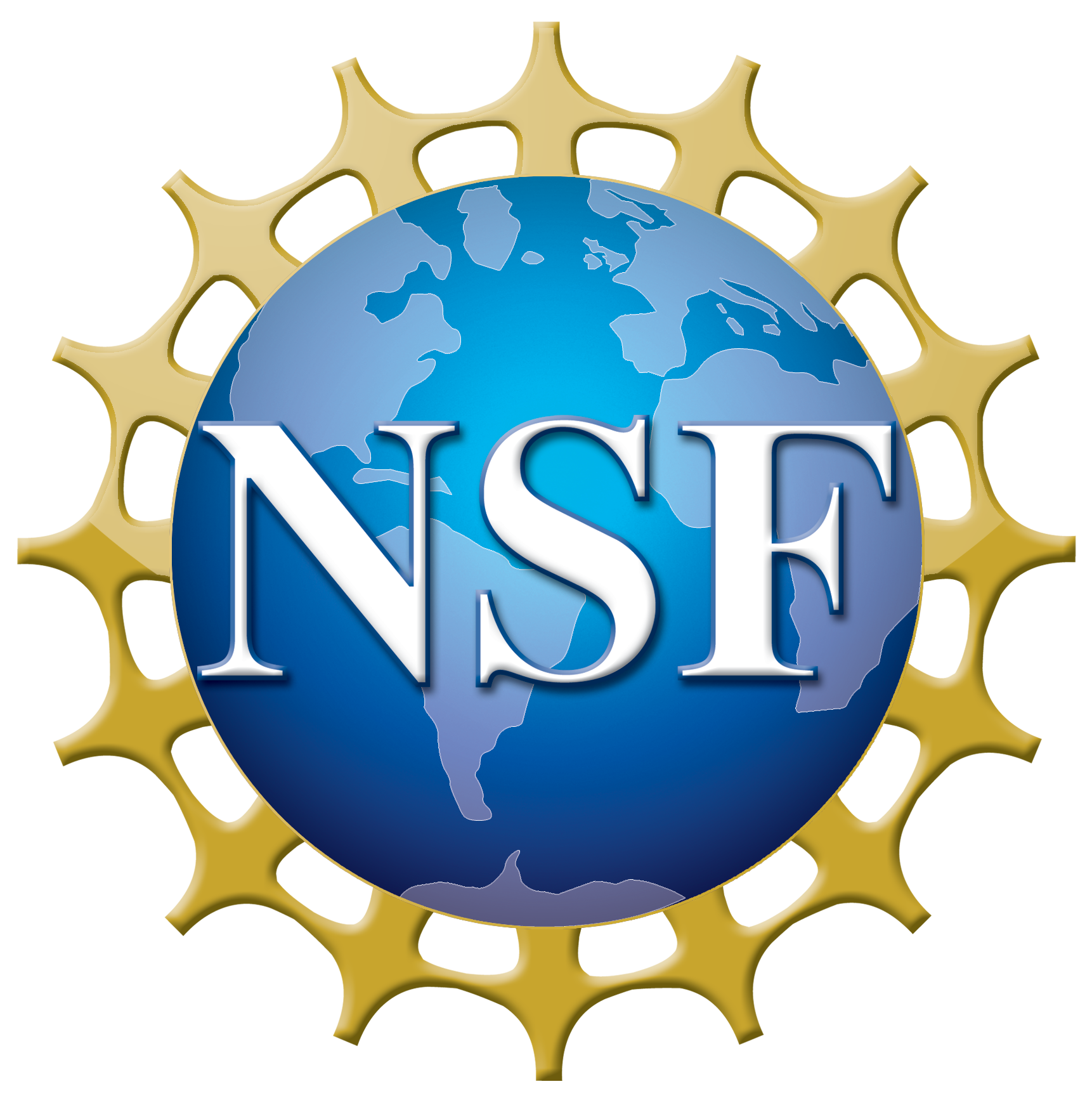 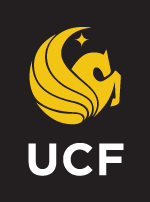 NSF REU Research Experience on Internet of Things 2022
Energy Storage Modeling
Refined input data for easier human and machine readability

Documented Storage class in code

Debugged and prepared Storage class for integration
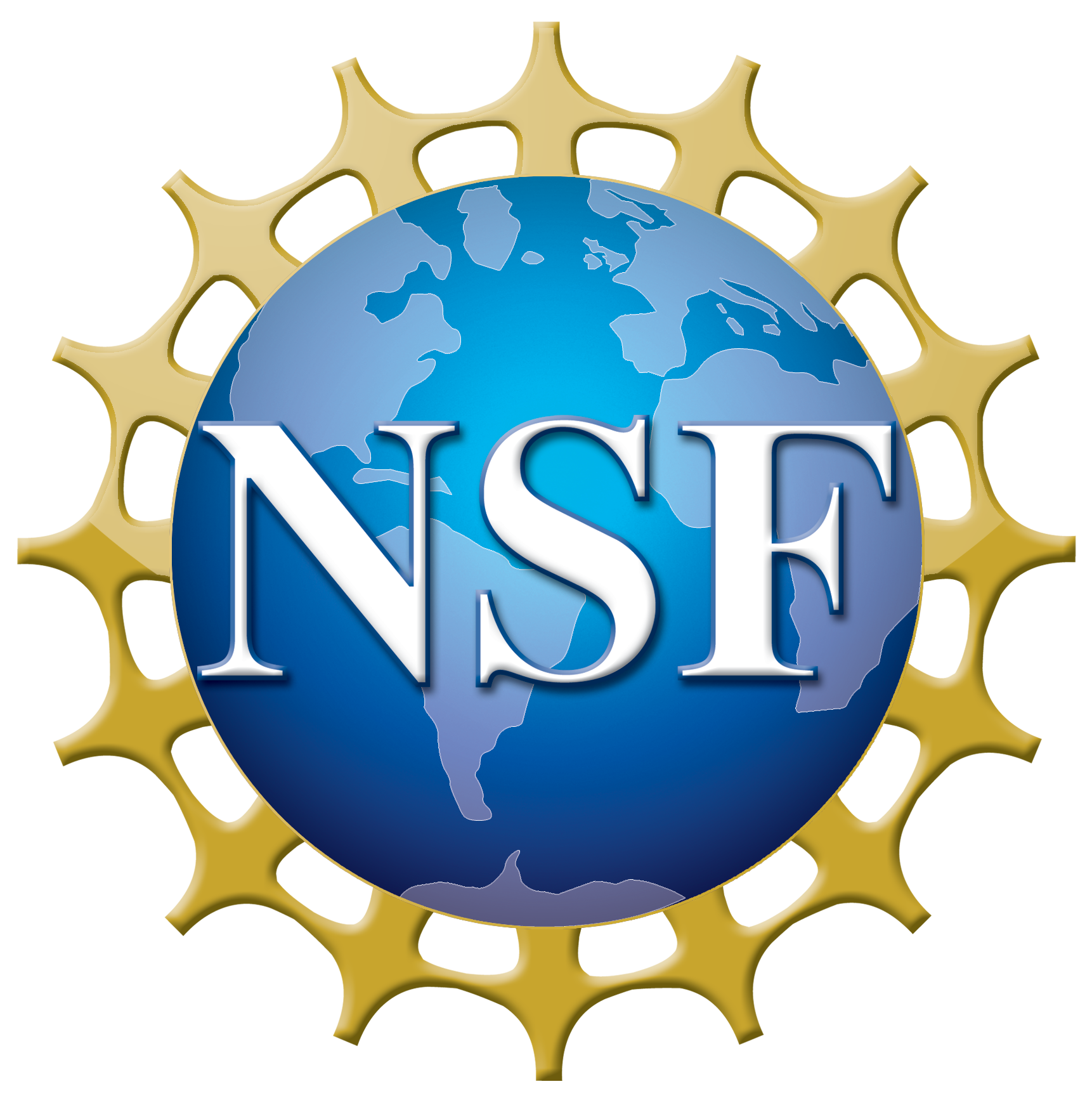 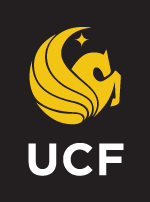 NSF REU Research Experience on Internet of Things 2022
Previous self-discharge function
y = 0.1
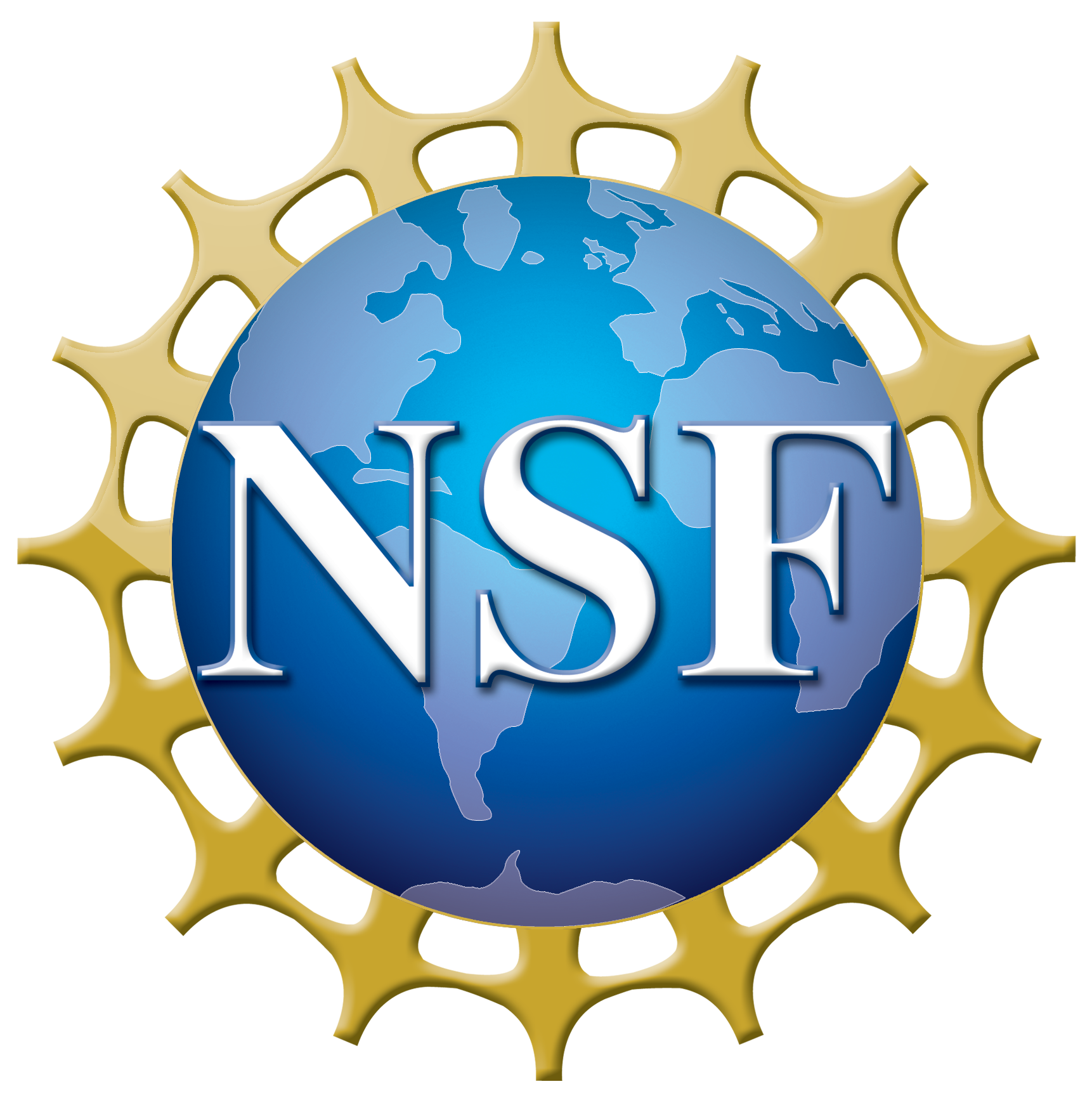 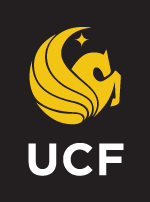 NSF REU Research Experience on Internet of Things 2022
Complicated self-discharge function
y = 

-(233189*e^(-(493*((-(10^12*ln(-e^-((100x-2855)/473)+1)+275221.68)/0.3944)-3275300))/(1.25*10^15)-1567/10^9))/((1.25*10^17)*(1-e^(-(493*((-(10^12*ln(-e^-((100x-2855)/473)+1)+275221.68)/0.3944)-3275300))/(1.25*10^15)-1567/10^9)))
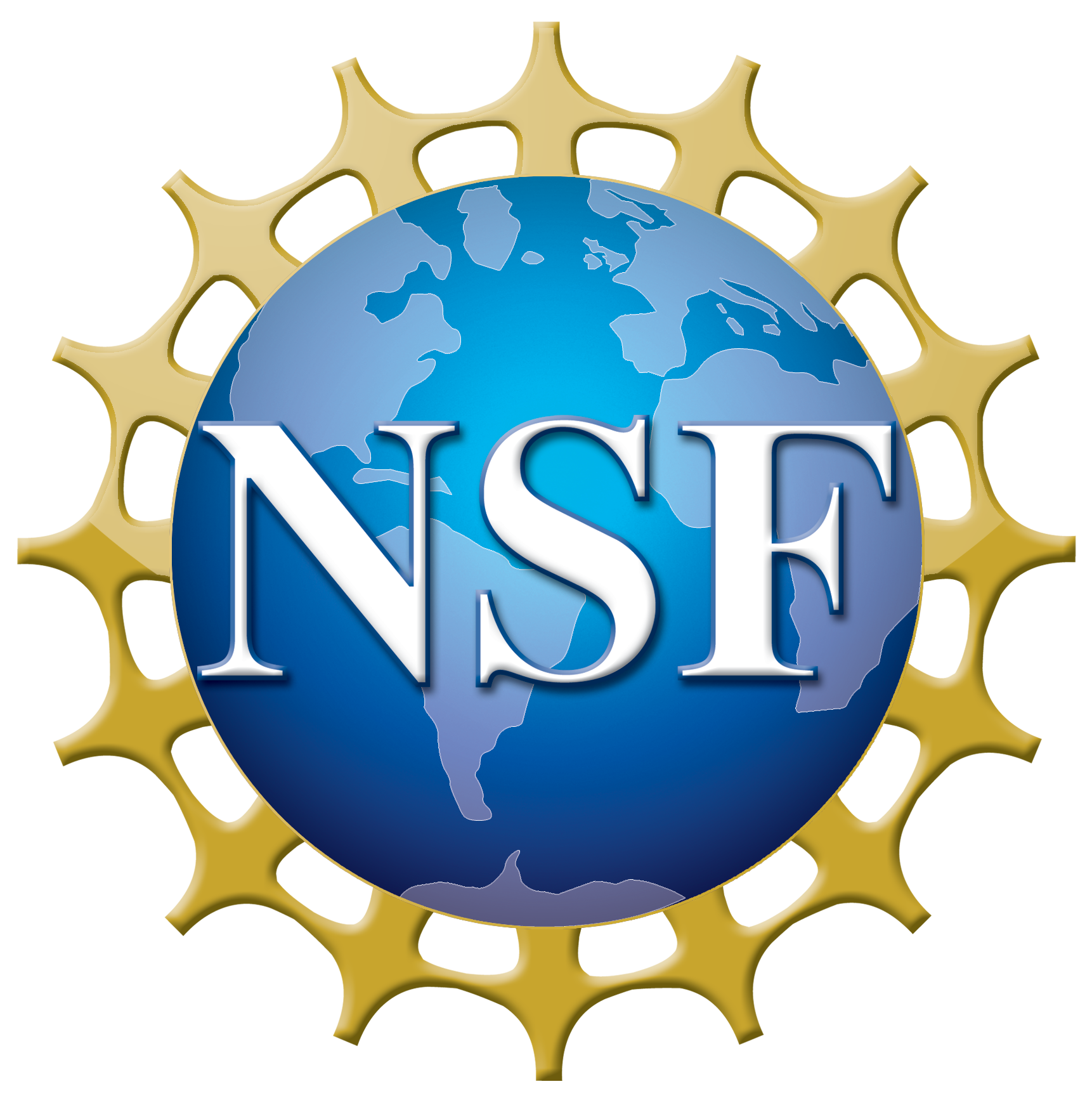 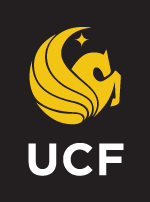 NSF REU Research Experience on Internet of Things 2022
Simplified self-discharge function
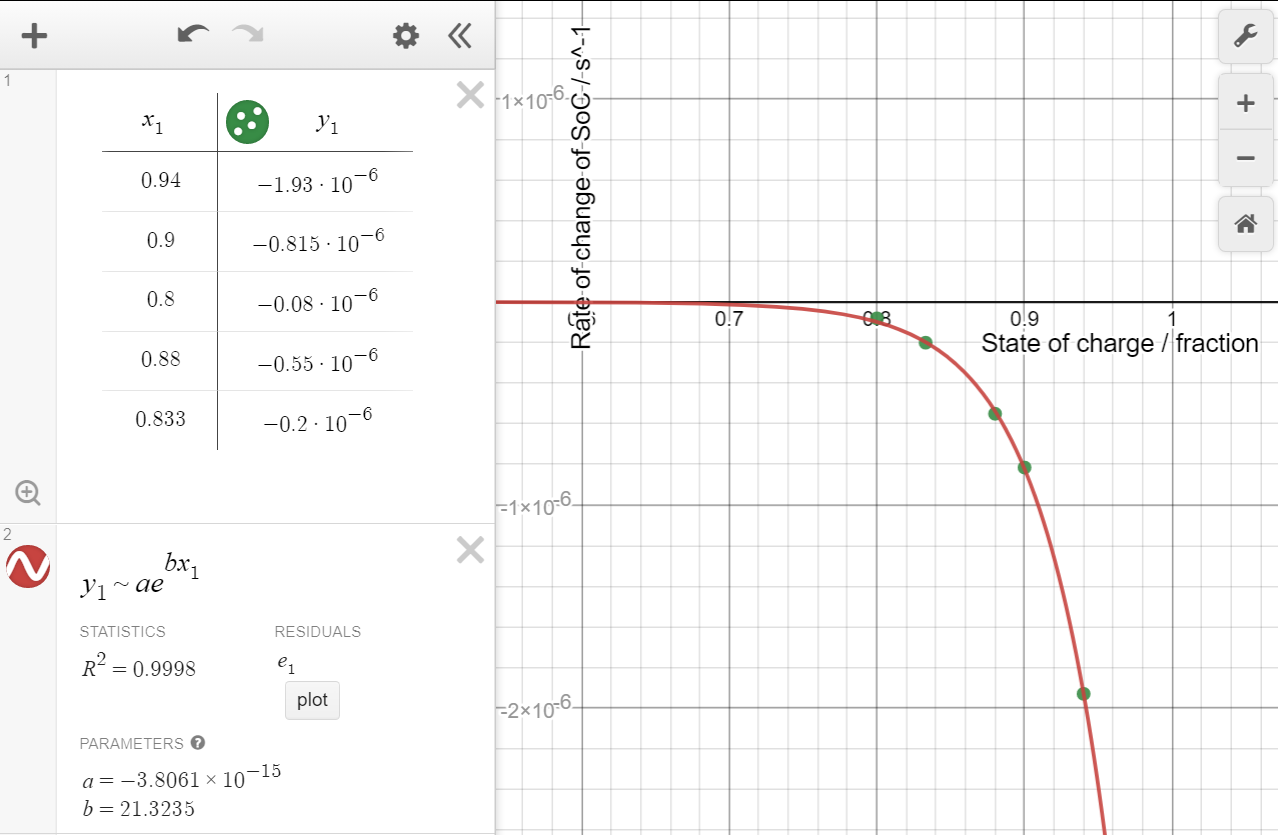 [3] T. Deutschen, S. Gasser, M. Schaller, and J. Siehr, “Modeling the self-discharge by voltage decay of a NMC/graphite lithium-ion cell,” J. Ener. Stor., vol. 19. Elsevier BV, pp. 113–119, Oct. 2018. doi: 10.1016/j.est.2018.07.003.
Old and New Energy Storage Data Tables
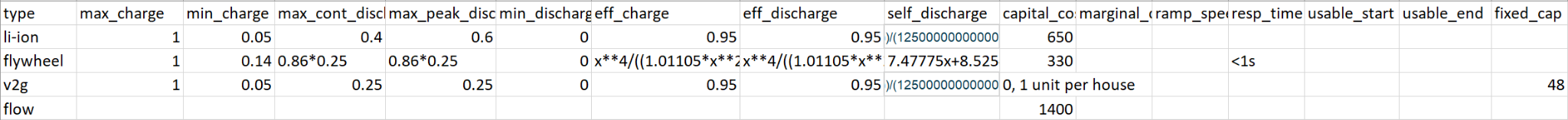 Complicated Energy Storage Model
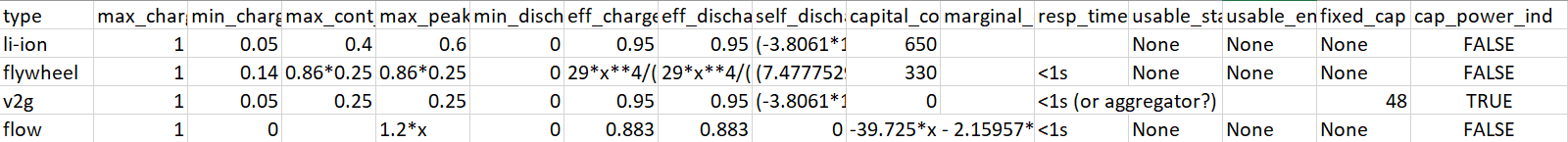 Refined Energy Storage Model
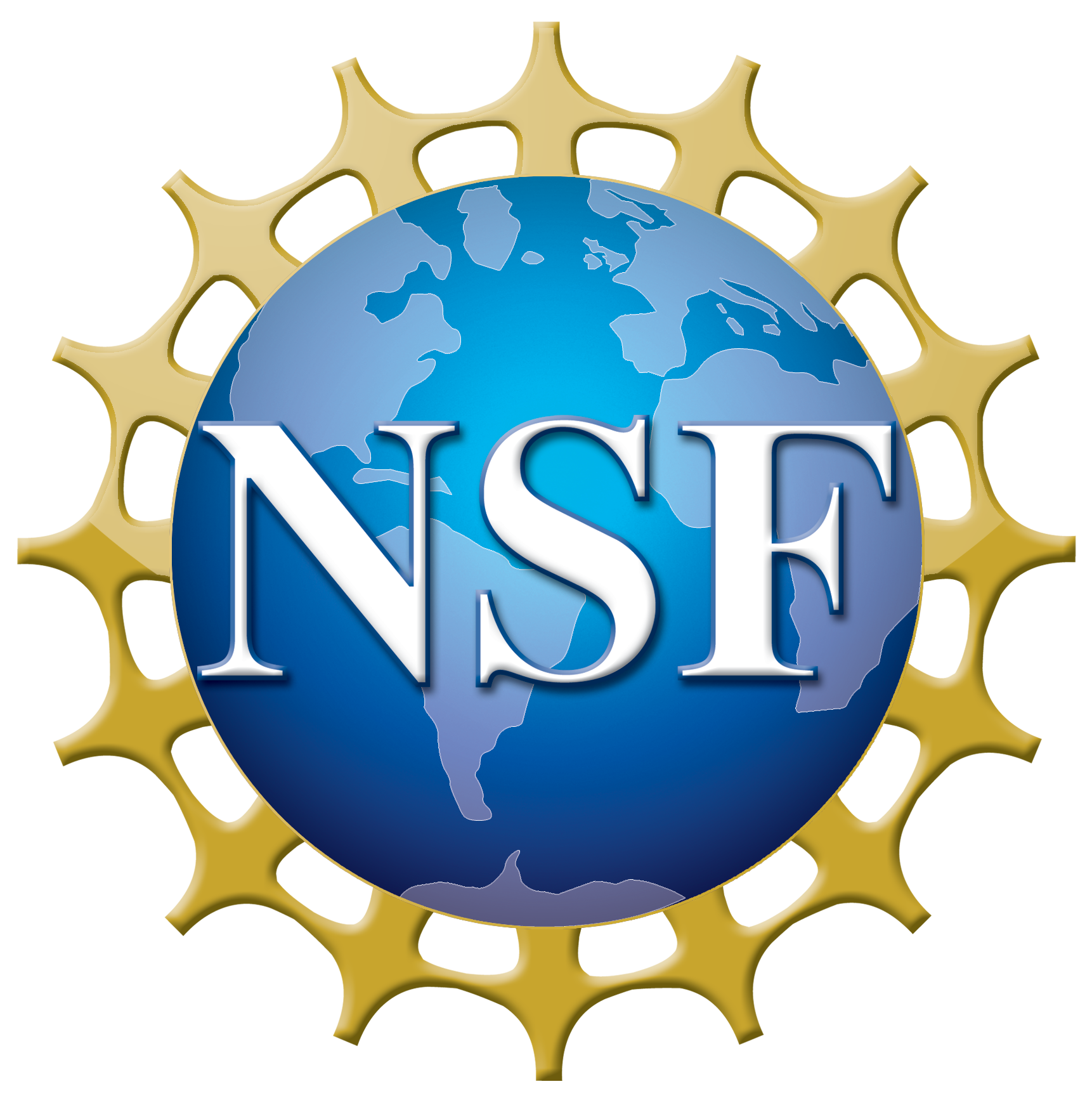 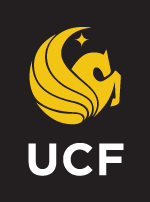 NSF REU Research Experience on Internet of Things 2022
Next Steps
How do we take the simulator from only using


to using



in a way that produces a realistic model while remaining simple and straightforward enough for open-source interaction?
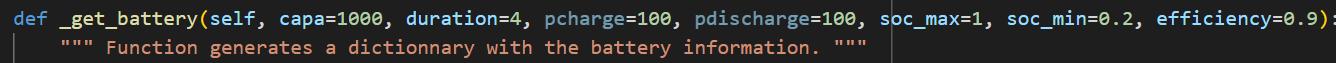 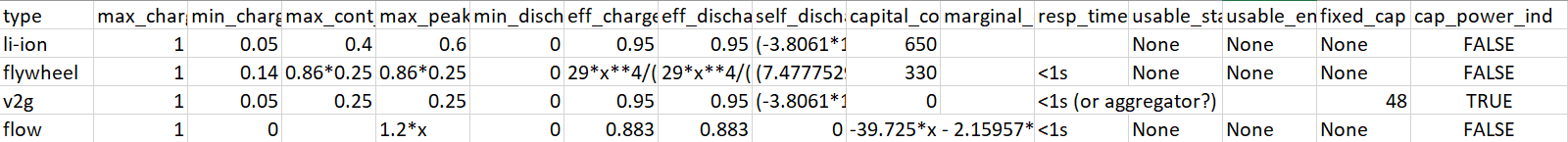 [Speaker Notes: We’re going to document well
We’re going to take a step back every so often and take a look at our code to make sure we’re not doing anything in a roundabout way
We’re going to look at previously written code to see if we still understand it]